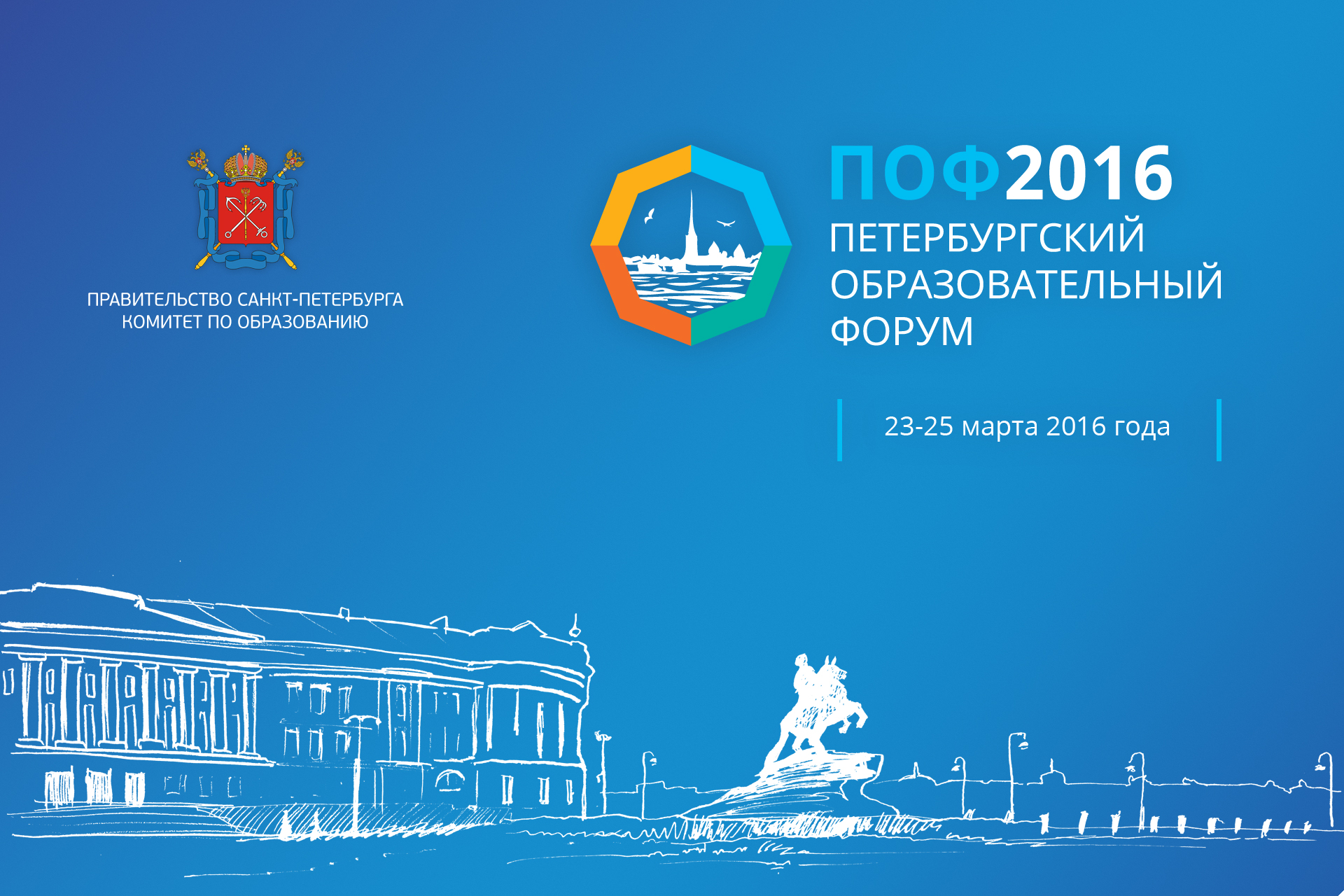 Соответствие подготовки учителя иностранных языков в начальной школе на основе ФГОС ВО по направлению «Педагогическое образование» требованиям профессионального стандарта педагога
Селивановская О. А. ,
доцент кафедры раннего обучения иностранным языкам
института детства
РГПУ имени А. И. Герцена
Профессиональный стандарт
- это характеристика квалификации, необходимой работнику для осуществления определенного вида профессиональной деятельности.
В настоящее время в области профессиональной деятельности «Образование» приняты четыре профессиональных стандарта:
1) «Педагог (педагогическая деятельность в сфере дошкольного, начального общего, основного общего, среднего общего образования) (воспитатель, учитель)» — Приказ Минтруда России от 18.10.2013 № 544н;

2) «Педагог-психолог (психолог в сфере образования)» — Приказ Минтруда России от 24.07.2015 № 514н;

3) «Педагог дополнительного образования детей и взрослых» — Приказ Минтруда России от 08.09.2015 № 613н;

4) «Педагог профессионального обучения, профессионального образования и дополнительного профессионального образования» — Приказ Минтруда России от 08.09.2015 № 608н.
Область применения профессионального стандарта «Педагог (педагогическая деятельность в сфере дошкольного, начального общего, основного общего, среднего общего образования)»
Профессиональный стандарт педагога может применяться: 
а) при приеме на работу в общеобразовательное учреждение на должность «педагог»; 
в) при проведении аттестации педагогов образовательных учреждений региональными органами исполнительной власти, осуществляющими управление в сфере образования; 
г) при проведении аттестации педагогов самими образовательными организациями, в случае предоставления им соответствующих полномочий.
Начало применения стандарта
Первоначально предполагалось, что профессиональный стандарт педагога будет применяться с 1 января 2015 года. 
Однако Приказ Минтруда России от 25.12.2014 № 1115н сдвинул срок начала применения стандарта на 1 января 2017 года. 
В связи с этими изменениями Минобрнауки России направило Письмо от 03.03.2015 № 08-241, в котором рекомендует до указанного срока не применять к педагогическим работникам квалификационные требования, установленные профессиональным стандартом педагога (в том числе при определении необходимости профессиональной переподготовки и аттестации).
Характеристика обобщенных трудовых функций для должности «учитель, воспитатель»
Требования к образованию и обучению
Требования к опыту практической  работы (требования к опыту практической работы не предъявляются)
Особые условия допуска к работе (указаны категории лиц, которые не допускаются к педагогической деятельности).
Описание трудовых функций,  входящих в профессиональный стандарт  (функциональная карта вида профессиональной деятельности)
А. Педагогическая деятельность по проектированию и реализации образовательного процесса в образовательных организациях  дошкольного, начального общего, основного общего, среднего общего образования
В. Педагогическая деятельность по проектированию и реализации основных общеобразовательных программ
А. Педагогическая деятельность по проектированию и реализации образовательного процесса в образовательных организациях  дошкольного, начального общего, основного общего, среднего общего образования
Общепедагогическая функция. Обучение 
Воспитательная деятельность 
Развивающая деятельность
Трудовые действия (например, «Осуществление профессиональной деятельности в соответствии с требованиями федеральных государственных образовательных стандартов  дошкольного, начального общего, основного общего, среднего общего образования»
Необходимые умения
Необходимые знания
Другие характеристики (соблюдение правовых, нравственных и этических норм, требований профессиональной этики)
В. Педагогическая деятельность по проектированию и реализации основных общеобразовательных программ
Трудовые действия (например, «Проектирование образовательного процесса на основе федерального государственного образовательного стандарта начального общего образования с учетом особенностей социальной ситуации развития первоклассника в связи с переходом ведущей деятельности от игровой к учебной»
Необходимые умения
Необходимые знания
Другие характеристики (соблюдение правовых, нравственных и этических норм, требований профессиональной этики)
В. Педагогическая деятельность по проектированию и реализации основных общеобразовательных программ
Наименование базовой группы, должности (профессии) или специальности
Трудовая функция: Педагогическая деятельность по реализации программ начального общего образования
Трудовые действия:
Проектирование образовательного процесса на основе федерального государственного образовательного стандарта начального общего образования с учетом особенностей социальной ситуации развития первоклассника в связи с переходом ведущей деятельности от игровой к учебной
Формирование у детей социальной позиции обучающихся на всем протяжении обучения в начальной школе
Формирование метапредметных компетенций,  умения учиться и универсальных учебных действий до уровня, необходимого для освоения образовательных программ основного общего образования
Трудовая функция: Педагогическая деятельность по реализации программ начального общего образования
Трудовые действия:
4. Объективная оценка успехов и возможностей обучающихся с учетом неравномерности индивидуального психического развития детей младшего школьного возраста, а также своеобразия динамики развития учебной деятельности мальчиков и девочек
5. Организация учебного процесса с учетом своеобразия социальной ситуации развития первоклассника
6. Корректировка учебной деятельности исходя из данных мониторинга образовательных результатов с учетом неравномерности индивидуального психического развития детей младшего школьного возраста (в том числе в силу различий в возрасте, условий дошкольного обучения и воспитания), а также своеобразия динамики развития мальчиков и девочек
7. Проведение в четвертом классе начальной школы (во взаимодействии с психологом) мероприятий по профилактике возможных трудностей адаптации детей к учебно-воспитательному процессу в основной школе.
Педагогическая деятельность по реализации программ основного и среднего общего образования
Трудовые действия:
…
Применение специальных языковых программ (в том числе русского как иностранного), программ повышения языковой культуры, и развития навыков поликультурного общения
Совместное с учащимися использование иноязычных источников информации, инструментов перевода, произношения
Организация олимпиад, конференций, турниров математических и лингвистических игр в школе и др.
«От педагога нельзя требовать то, чему его никто никогда не учил»
«Нужно понимать, что параллельно с этим стандартом должен быть изменен стандарт и педагогического образования, и должна быть очень точно прописана процедура оценки. Но наш стандарт не про оценку, он про компетенции педагога, нельзя в один документ впихнуть все.  Вместе со стандартом учителя должны быть разработаны еще два документа: профессиональный стандарт высшего педобразования и документ, регламентирующий процедуру аттестации» (Евгений Александрович Ямбург, руководитель группы разработчиков Профессионального стандарта, Заслуженный учитель РФ, директор московского ЦО №109)
Компетентностный подход
Профессиональный стандарт определяет 
обобщенные трудовые функции, 
трудовые действия,
необходимые умения, 
необходимые знания
и другие характеристики, находящиеся в сфере нравственности, профессиональной этики и соблюдения норм права.
Федеральный государственный образовательный стандарт высшего образования по направлению подготовки 44.03.01 Педагогическое образование (уровень бакалавриата)
Утвержден Министерством образования и науки РФ 4 декабря 2015 г.
В результате освоения программы бакалавриата у выпускника должны быть сформированы
Общекультурные
Общепрофессиональные 
Профессиональные компетенции.
Соответствие подготовки учителя иностранных языков в начальной школе на основе ФГОС ВО требованиям профессионального стандарта педагога
Профессиональный стандарт
Осуществление профессиональной деятельности в соответствии с требованиями федеральных государственных образовательных стандартов  дошкольного, начального общего, основного общего, среднего общего образования
ФГОС ВО
Готовность реализовывать образовательные программы по предмету в соответствии с требованиями образовательных стандартов (ПК-1)
Соответствие подготовки учителя иностранных языков в начальной школе на основе ФГОС ВО требованиям профессионального стандарта педагога
Профессиональный стандарт
Использовать и апробировать специальные подходы к обучению в целях включения в образовательный процесс всех обучающихся, в том числе с особыми потребностями в образовании: обучающихся, проявивших выдающиеся способности;  обучающихся, для которых русский язык не является родным; обучающихся с ограниченными возможностями здоровья
ФГОС ВО
Способность осуществлять обучение, воспитание и развитие с учетом возрастных, психофизических и индивидуальных особенностей, в том числе особых образовательных потребностей обучающихся (ОПК-2)
Соответствие подготовки учителя иностранных языков в начальной школе на основе ФГОС ВО требованиям профессионального стандарта педагога
Профессиональный стандарт
Реализация современных, в том числе интерактивных, форм и методов воспитательной работы, используя их как на занятии, так и во внеурочной  деятельности
ФГОС ВО
Способность решать задачи воспитания и духовно-нравственного развития учащихся в учебной и внеучебной деятельности (ПК-3)
Соответствие подготовки учителя иностранных языков в начальной школе на основе ФГОС ВО требованиям профессионального стандарта педагога
Профессиональный стандарт
Развитие у обучающихся познавательной активности, самостоятельности, инициативы, творческих способностей, формирование гражданской позиции, способности к труду и жизни в условиях современного мира, формирование у обучающихся культуры здорового и безопасного образа жизни
ФГОС ВО
способность организовывать сотрудничество обучающихся, поддерживать активность и инициативность, самостоятельность обучающихся, развивать их творческие способности (ПК-7);
Спасибо за внимание!
 Успехов в овладении профессиональным стандартом педагога!
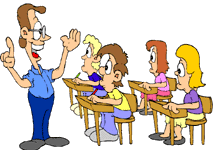 Литература
Проект концепции и содержания профессионального стандарта педагога. Министерство образования и науки РФ. 2013 URL:
http://xn--80abucjiibhv9a.xn--p1ai/documents/3071 
Профессиональный стандарт. Педагог (педагогическая деятельность в дошкольном, начальном общем, основном общем, среднем общем образовании). Утвержден приказом Министерства труда и социальной защиты Российской Федерации от 18 октября 2013 г. № 544н, г. Москва. URL:
http://www.rg.ru/2013/12/18/pedagog-dok.html. 
 Федеральный государственный образовательный стандарт высшего образования по направлению подготовки 44.03.01 Педагогическое образование (уровень бакалавриата)